Reading and Resonding
阅读理解入门篇
课程设置
UNIT3&4中关于阅读理解的测试分为两个部分。第一，Unit4的Outcome 1;第二，年 终笔试考试的阅读理解部分。
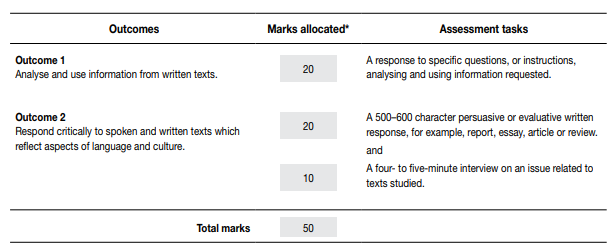 课程设置
阅读理解是VCE中文教学的重点、难点，是对同学们综合能力的考查。
首先，阅读材料形式多样，这就要求同学们有一定的知识积累，具备理解阅读材料内容的能力，能读懂诗歌，文言警句、对联、文言短文，寓言故事等文学体裁的深层含义，然而，VCE 中文的阅读理解仅仅简单的理解内容、了解作者的写作意图是不够的，这些只是为考题服务，所以，明确考题要求更重要。
其次，VCE的阅读理解要求同学们用说服文的文体 结构反映出考题的要求，因此，同学们还需要掌握说服文写作。
第三，阅读理解不是阅读材料的叠加，要求同学们能提取有用信息，并进行概括、重组，达到为我所用的目的。 
最后，阅读理解对写作中的语言，格式等也有严格的要求。那么在本章的教学中，我们 力求做到将繁杂的内容简单化，让大家更容易理解。
一、阅读理解的定义
阅读理解就是同学们根据考题要求对阅读材料中的信息和观点进行分析和概括，再对这 些信息和观点进行重新组织，并运用阅读材料中的信息和观点进行写作，是一种综合能力的体现。
二、阅读理解考题的设置方法
老师可以为同学们准备2篇或3篇的阅读材料，考题阅读材料大约在500-600个汉字之间，注意，阅读材料可以是三篇，如：一首诗歌、一篇文言文、一段歌词，一共不超过 500-600个汉字，也是可以的。这些材料应有一定的联系，其体裁可以不同，但内容是围绕同一主题展开。
三、VCE中文阅读理解和中国语文阅读理解的异同
VCE中文阅读理解有点像国内教学的比较阅读，但又不全是，比较阅读强调对两篇文章主题、写作手法、表达方式等方面异同的探究，需分别分析两文的特色，要求同学在理解文章内容，了解作者写作意图的基础上，再按考题要求答题。而VCE阅读理解正好相反，需先审理清楚考题要求，再严格按考题要求在两文中找出与之相关的信息点，从中提炼出必要信息，这些信息包括观点（用于分论点）、阐释观点的句子、例子、数据、 文艺作品的故事情节等，然后对这些信息取舍、归纳、改编（需有说服性）进行重组整合，编辑成文，实现考题要求。由于篇幅的限制，并不要求分析作者的写作意图和艺术特色（写作手法、表达方式），只需要根据考题要求，选择阅读材料信息论述观点。不要加入个人观点、看法、阅读后的议论以及任何材料以外的信息。
四、阅读理解指导
1、理解内容：初读阅读材料2遍，理解阅读材料的写作内容。我们可以把阅读材料的内容大致分成下面几种类别来辅助理解：
文言文（含文言警句、诗词等)，逐字逐句的读，理解文言含义。
现代文，逐段解读并用一句话概括其段落大意。
故事，概括其内容，理解隐含的寓意。
四、阅读理解指导
2、分析考题（TASK),也就是审题，这里强调一下，是”研究”考题，大致应该从以 下几方面进行研究，①研究格式，用什么格式完成写作。②研究背景和论点，在什么背景下写这篇文章的，你以什么样的身份让读者接受你怎么样的论点。③文体和结构，阅读一般都是说服文，但是主体部分是说明为辅和说服为主的两段式还是完全说服的三段式就需要具体分析，有时只看考题的分析可能不够准确，还需要根据信息点再详细分析。④写作内容，考题要求写的内容是为什么还是怎么样或者2项都有，要做具 体判断，如果分析TASK还不能准确的判断出来，也需要从材料提取信息点，最终根据信息点确定。如：2006年考题。
四、阅读理解指导
【TASK】民歌对中国文化艺术影响深远。你作为一位音乐爱好者，请用以上两份资料 为《艺苑》杂志写一篇文章，举例说明民歌的特点以及为什么要加强对民歌的研究和传承。
从这个考题里可以看出以下这些要素。
格式：为《艺苑》杂志写一篇文章，由此可以判断格式为杂志文章
背景：民歌对中国文化艺术影响深远
论点：应加强民歌的研究和传承
文体：说明文	
作者的身份：一位音乐爱好者
读者对象：《艺苑》杂志的读者，文艺爱好者
写作内容：是什么和为什么，首先说明民歌的特点（是什么)，再论述为什么要加强民歌的研究和传承（为什么）	
结构：可以2段式，一段说明民歌的特点（简)，一段论述为什么要加强（详）也可以 3段式，每一段都先说明民歌具有什么特点，针对这个特点，我们要如何加强民歌的研究和传承等。
四、阅读理解指导
3、找信息点，信息点与论点之间有一定的逻辑联系，论点与分论点是因果关系，分论点与信息点也是因果关系，由此可见，与论点有直接或间接因果关系的信息点就是我们需要的，这样我们只要验证论点与信息点之间有没有直接或间接因果关系，就能确定信息点了。与论点相关的点都要列出来，不一定是八个或者十个，只要有因果关系的都列出来，关键是要找出隐藏点。
四、阅读理解指导
4、归纳组合，这一步是写作的关键，画出信息点以后，要将其分类，把共同说明一个观点或考题的点放在一起，再进行比较，把能表达这几个点中心意思的信息点作为分 论点，如果没有这样的点，就需要概括一个分论点。
5、构思写作，①考题的内容用在开头和结尾为佳。②先写三个主题句。
6、斟酌语言。①将材料中的说明性文字变成说服性的。②先使用原文原句。③举例子 时不是引用，是用来做论据，所以要提炼意思主干、抓观点。
注意：不要大段抄写阅读材料的句子、例子。大段大段抄写阅读材料中的语句， 在找信息点上可以得一点分，但在结构（要点的安排）和表达（语言）上丢分更多。
【2005年阅读真题】
【TEXT1】
赋得苑中草       杨启云
苑中小草绿茸装，懒与群芳论短长，乐为百花作点染，一生奉献到枯黄。 
【TEXT 2】
课堂与讲台    莫竹
        中国曲阜孔庙有处景点叫“杏坛”，用现在的话说，就是课堂或讲台。传说，孔子 当年就在“杏坛”讲学，宣传他的思想主张。所谓“弟子三千，七十二贤人，说的就 是当时从学者之众，影响力之大，也使后人更深切地认识到课堂与讲台对人的培育， 对社会生活的作用，非同一般。
       “如坐春风之中，仰沾时雨之化”这是从古至今人们对教育境界的追求。教师责 任可谓大矣，讲台分量可谓重矣。在课堂里传授的一切，犹如启人心智的春风、催人 奋进的时雨，培育出无数德才兼备，人格卓越的国家栋梁。
        一支粉笔，两袖清风，三尺讲台，四季晴雨，这是天下教师的写照。对他们来说 “黄金未是宝，学问胜珠珍”。课堂与讲台是他们的精神财富，他们在这里执着求索于理想，为现在和未来的世界文明创造着辉煌。	
        如果人们想知道伟大是如何蕴含于平凡之中，也许在课堂和讲台上，在用教师 心血凝成的八个大字上会找到答案：“金石可镂，矢志不移”。
《现代人》月刊第五十期 
考题：
当地社团准备在“教师节”举行一次庆祝会，请你在会上发言。在你的演讲稿中， 你要用以上的诗和文章中所提供的材料说明教师在传承文明，促进社会进步中所起到的重要作用，并呼吁更多的人要尊重、理解和珍惜教师所做的一切。
五、阅读理解例文1
参考信息点：
1、	教师的影响力：对人的教育，对社会生活的作用，非同一般
2、	教育家孔子：让后人认识到课堂与讲台的重要性
3、	传承文明：教师们执著求索理想，为现在和将来的世界文明创造辉煌
4、	促进社会进步：教师们培养出无数德才兼备，人格卓越的国家栋梁
5、	尊重教师：对事业的奉献精神：一生奉献到枯黄
6、	理解教师：高尚品质：一只粉笔，两袖清风，三尺讲台，四季晴雨 
或：黄金未是宝，学问胜珠珍
或：教师自比小草，懒与群芳论短长 
7、珍惜教师：教师的伟大蕴含于决心与意志：金石可镂，矢志不移
五、阅读理解例文1
习作参考：
(一）
各位来宾：
        大家好！我是纪培程，值此教师佳节，我有幸在此为大家演讲，今天我想和大家谈谈教师在传承文明，促进社会进步中所起到的重要作用，并呼吁大家要尊重、理解和珍惜教师所做的一切。
        教师传承了文明，促进了社会的进步。教师通过课堂与讲台，为国家培养出无数德才兼备、人格卓越的栋梁，为现在和未来的世界文明创造了辉煌，推动了人类文明的进 程。教师对于育人和社会生活的作用非同一般，促进了社会进步。
        我们应尊重、理解和珍惜教师的辛勤付出。首先，“乐为百花做点染，一生奉献到枯黄”是老师兢兢业业，无私奉献的体现，他们从不计较个人的得失，一生为同学默默奉献的精神应受到我们的尊重。其次，对于教师来说“黄金未是宝，学问胜珍珠”执着 追求自己的理想，才能体现出他们的精神财富，这种“金石可镂，矢志不移”的价值观 应被我们理解。最后，“一支粉笔，两袖清风，三尺讲台，四季晴雨”是教师的写照，他们的伟大蕴含于清廉、朴素的平凡之中，他们的高尚品质应当被我们珍惜。
        总之，教师以他们的决心与意志，推动了人类社会的进步和文明的传承。因此，我 呼吁：请尊重、理解和珍惜我们的教师！
        我的演讲完了。谢谢大家！
五、阅读理解例文1
(二）
各位老师：
        节日快乐！我叫李云，在今天的教师节庆祝会上，我演讲的考题是：“我们应尊重， 理解和珍惜老师付出的汗水和心血。”
       首先，教师的奉献精神应该被尊重。教师以课堂和讲台为媒介，培育出一代又一 代德才兼备、人格卓越的国家栋梁，促进了社会的进步；他们巨大的影响力使后人深切 地认识到，课堂与讲台，对于育人和社会生活的作用非同寻常；而他们自己则“乐为百 花作点染，一生奉献到枯黄”。
        其次，教师的伟大的价值观应该被理解。教师对理想执着求索，为现在和未来的 世界文明创造着辉煌，他们传承了文明；对于他们来说“黄金未是宝，学问胜珍珠”这 种“金石可缕，矢志不移”的价值观应被我们理解。
        最后，教师的高尚的品格应该被珍惜。教师们自比苑中小草，懒与群芳论短长； 而“一支粉笔，两袖清风，三尺讲台，四季晴雨”正是他们坚定的决心和意志的真实写 照。教师的伟大蕴涵于平凡之中，我们应珍惜他们的付出。
       总之，教师推动了人类文明的进程。因此，我呼吁：请尊重、理解和珍惜我们的教师！
       我的演讲完了。谢谢大家！
五、阅读理解例文1
2007年阅读真题】
[TEXT1]
老子言论新注
         老子曰：“人法地，地法天，天法道，道法自然。”道是万物之宗。世间万物，在 其成与毁的过程中，须臾不能偏离“道”的“自然而然”的本性。简言之，就是要实 事求是，尊重并按照自然规律办事。
         老子曰：“道生一，一生二，二生三，三生万物，万物负阴而抱阳，冲气以为和 道本身包含着阴阳二气，此阴阳二气不断相互冲击，形成新的和谐统一体。然而现今 人类造成的环境污染，不能不受到自然环境的惩罚。其实万物的生存与发展，都离不 开“和谐”与“统一”。
       老子曰:“五色令人目盲，五音令人耳聋,五味令人口爽……是以圣人为腹不为目， 故去彼取此。”在道家看来，名利，财物极富有诱惑力，倘若人追求这些，必损害其健 康，破坏其纯朴之性，最终导致社会与人自身的腐化。因此，人应从声名、物欲中超 脱出来，返璞归真，过自然的生活。
[TEXT 2]
庄子寓言今译
        马，蹄子可以用来践踏霜雪，毛，可以抵御风寒。吃草、喝水、跳跃，都是马的 天性。虽有高台大殿，却无所用之。伯乐出现后，他说：“我善管理马。”于是，剔马 毛凿马蹄，佩马鞍，养在马棚里，这样马便死了百分之二、三十。然后让马饥渴，奔跑，训练，并常有马鞭和竹条的威胁，马就死了大半了。
考题：
       以老子、庄子为代表的道家哲学，博大精深，充满智慧。研究道家哲学的特点， 不仅有助于发掘整个中国哲学的精华，也有助于中国哲学走向世界。现在，请你为《哲 学杂志》写一篇文章，谈谈中国道家思想对现实的积极意义。
五、阅读理解例文2
参考信息点：（信息分（共10分）共8点，1、2、3、4、7、8点各一分，5、6点各两分）
1、      道是万物之宗，世间万物不能偏离道的自然而然的本性
2、	要实事求是，尊重并按客观规律办事
3、	万物的生存与发展都离不开和谐和统一
4、	现今人类造成的环境污染，不能不受到自然的惩罚
5、	马的天性，违背天性带来的恶果
6、	庄子寓言故事现实意义取消一切束缚和羁泮，让社会和事物都回到它的自然本性上
7、	人若追求名利财富，必损其健康，破坏其纯朴之性，最终导致社会与人自身腐化
8、	人应从声名、物欲中超脱出来，返璞归真，过自然的生活
五、阅读理解例文2
习作参考：	
(一）
《哲学杂志》
2014年5月第一期
中国道家思想对现实有积极意义
晨辉
        道家哲学博大精深，充满智慧，对其进行研究有着积极的现实意义。
        首先，道家思想奉劝现代人应远离声名物欲。在道家看来，名利、财物极富诱惑 力，倘若人追求这些，必然损害其健康，破坏其纯朴的天性，最终导致社会与人自身 的腐化。道家提醒我们，人应从声明、物欲中超脱出来，过自然、返墣归真的生活。
        其次。道家思想警示现代人要与自然和谐相处。万物的生存与发展都离不开“和 谐”和“统一”，然而，现今人类造成的环境污染，破坏了人与自然的和谐，所以，不得不受到自然环境的惩罚。
       最后，道家思想告诫现代人需尊重自然规律。道是万物之宗，世间万物都不能偏 离“道”的自然而然的本性，就如吃草、喝水、跳跃都是马的天性，伯乐违背马的天 性，将马剔毛、凿蹄、佩鞍，养在马棚里；还让马饥饿、奔跑、受训练，结果使马死 掉了大半。由此看来，人们应该实事求是，顺应自然天性，才能符合客观规律。
        总之，在今天的现实生活中，道家的哲学思想不论是从个人、社会还是自然环境都教导我们要取消一切束缚和羁绊，让社会和事物都回到它的自然和本性上去。因此，我们应努力弘扬中华哲学。
五、阅读理解例文2
二）
《哲学杂志》 
2007年第10期
道教的现实意义
赏昔
         道教思想是以老子、庄子为代表的道家哲学，其内容博大精深，充满智慧。对其 进行研究有着积极的现实意义。
        首先，在为人处事方面，道家思想教会人们要实事求是，顺其自然。世间万物, 有其自然本性，老子曾说过，道是万物之子，在万物成与毁的过程中，都不能偏离道 和自然而然的本性。马本是有用之物，但伯乐抹杀其吃喝跳跃的自然天性，对其进行 训练，违背自然，最终使它们死掉大半。因此，现实中，我们不要偏离道德自然本性， 尊重并按照客观规律办事。
         其次，在社会诱惑中，道家思想教会我们超凡脱俗，返璞归真。生活中充满名利诱惑，追求这些名利财富必然损害健康，破坏人类纯朴之性，导致腐化。道家提醒我 们，要从声名物欲中超脱出来，过自然生活。
        再次，在自然环境方面，道家思想教会人们天人合一，保护环境。道家讲究阴阳 二气，此二气不断冲击形成新的和谐统一体。而现今环境污染严重，必然受到自然的 惩罚。道教教导我们万物的生存和发展离不开和谐统一。
       总之，道教教会我们修身养性、超越世俗、尊重大自然，告诉大家要取消一切束 缚和羁绊，让社会和事物都回到它的自然和本性上去，对生活在现代的我们有着积极 意义。
五、阅读理解例文2
1、	审题是否正确
2、	写作格式是否正确
3、	考题是否有说服性
4、	开头是否有背景引入，是否有明确的立场和观点
5、	小点是否都与TASK相关
6、	分类是否合理，是不是表达相同中心意思的点在一起
7、	正文是否有3个段落来论证论点（或2个）
8、	正文每段是否有主题句
9、	正文3个段落间是否有逻辑关系
10、	阐释或分析是否与主题句形成因果关系。
11、	是否将说明性文字或例子变成说服性了
12、	结论句是否有说服性
13、	结尾是否总结并强调了论点
14、	语言是否通顺，是否有错别字
15、	是否超字
六、阅读理解自查表
2006年阅读真题】
[TEXT1]
小河淌水
	这是一首云南弥渡山歌，作曲家将它改为钢琴曲《流水》，后又改为混声合唱曲。
	月亮出来亮汪汪，想起我的阿哥在深山。
             哥像月亮天上走，山下小河淌水清悠悠。
	月亮出来照山坡，望见月亮想起我的阿哥。
	一阵清风吹上坡，你可听见阿妹叫阿哥？
[TEXT 2]
采访摘要
记者：王欣！请你谈谈民歌的历史和特点。
王欣：民歌跨越时空，从《诗经•国风》到婚丧嫁娶之歌，无不反映民风民俗。它曲调浅显，悠扬婉转；它乐观的精神催人向上；它富有哲理性的诗句会给人以启迪。一曲《拉纤》唱出劳动人民的坚毅和对美好生活的追求。民歌犹如古建筑、绘画、雕塑、
壁画，具有人文研宄价值，它是文学的根，如《白毛女》取材于河北民歌《小白菜》； 它是诗与乐的结合，既抒发了人的心声，又塑造了鲜明的艺术形象，是生活的镜子。
记者：民歌对流行歌曲有什么影响？
王欣：民歌和流行歌曲是姐妹。前者来自乡村，是即兴之作；后者产生在都市，语言 简练，易学易唱。但从内容到形式，曲调到节奏，都大相径庭。
记者：能谈谈民歌的保留和传承吗？
王欣：有些少数民族没有文字，民歌则起到了传承的作用。一首《茉莉花》从中国飘向天涯，民歌正走向世界。
考题：	
       民歌对中国文化艺术影响很深。你作为一位音乐爱好者，请用以上两份资料为《艺 苑》杂志写一篇文章，举例说明民歌的特点及为什么要加强对民歌的研究和传承。
七、阅读理解练习1
审题构思	
格式：	
写作背景：	
作者身份 / 角度: 	     
文体：					
论点：						
写作内容：					
写作结构：				
信息点
1.				
2.			
3.						
4.						
5.						
6.											
7.					
8.								
9.								
10.				
信息点分布结构
第一段：	  
第二段：			
第三段：
完成阅读理解		1
七、阅读理解练习1
【阅读模拟题--茶文化】
【TEXT1】
中国的茶文化
        茶在中国具有悠久的历史。茶圣陆羽在《茶经•六之饮》中称：“茶之为饮，发乎神农氏，闻于鲁周公。”意思是，茶的发现与利用，开始于神农氏，到了鲁周公正式对 茶作了文字记载后才传闻于世。	
        国人饮茶历来具有雅俗共享的广泛性。早在唐代，饮茶逐渐普及，成为风俗。到了明代，散叶茶有了更大发展，多茶类开始产生。
        中国古代，除了将茶作为饮料以外，更认为饮茶有利于健康，唐代《本草拾遗》 早作出过总结性评价，认为：“诸药为各病之药，茶为万病之药〃。清代乾隆皇帝一生爱茶，以茶养生，自称：君不可一日无茶也”，现代科学研究发现，茶叶中含有多种 有益于人体健康的化学成分。
         中国茶道思想是集儒、道、佛诸家精神而融合形成的。茶性俭，茶道的中心思想则在于以茶修德、以和为贵。因此，饮茶除了可以修身外，亦可养性，可促进社会风气的进一步好转。
【TEXT 2】
“饮中君子” 茶
        茶在中国悠久的历史中被人们认为是“饮中君子”。饮茶是件淡泊雅事，饮茶的环境，也以简单清幽为上。夜深人静，独享慢饮，超然境界，一杯香茗，一本好书，一 曲名乐足矣。	
       茶可独酌，也宜共饮。古人讲究以茶会友，佳茗、良辰、美景、知音，相聚品饮，雅俗共赏，"寒夜客来茶当酒"，沏茶小憩，虽不如酒后意气风发，却能带来一片祥和， 能在平淡中享受生活的乐趣，有一份淡泊的心境，此为品茶之趣了。
考题：	
        现代社会是一个忙碌的时代，快餐食品有愈演愈烈之势，充斥商店货架的碳酸类饮料也似乎有取代传统饮料的趋势。作为一名民俗研究员，深感忧虑，因此你要在《健康报》上发表文章，倡导以茶作为国饮。
七、阅读理解练习2
审题构思
格式：	   	
写作背景：				
作者身份/角度：
文体：
论点：			
写作内容: 
写作结构: 
信息点
1.
2.
3.
4.			
5.		
6.		
7.		
8.		
9.		
10.		
信息点分布结构
第一段：	
第二段：	
第三段：	
完成阅读理解
七、阅读理解练习2
【2003年阅读真题】
【TEXT1】
二00三年六月二十八日	星期六	晴
       我马上就去中国留学了。上个星期，爷爷送给我一本《中国历代书法家》，还让我想想他送我这本书的用意何在。为了找到答案，我这几天一直在读这本书。
       书中讲述了历代书法家为练习书法，孜孜不怠，最终成功的故事。里面的影印图 都是大书法家的名篇佳作，有的古雅清丽，有的高迈超逸，既能使人悟出笔画以外的意境，也能显示出各书法家独特的气质与风范。
        我感到这本书说的是书法，但却包含着深刻的人生哲学。对了，爷爷的用意一定 是鼓励我在今后的生活道路上要有书法家们那样坚持不懈的非凡毅力，同时也要识解深远，胸襟开阔，有自己的志向与风格。
         我现在就打电话给爷爷，把这个答案告诉他。	
【TEXT2】
中国的书法艺术	晓歌
        中国的书法艺术是以汉字的方形结构和线条变化为基础的、汉字本身具有自然美和人文美的因素，因此书法家们在挥毫撒墨的时候，可以依据自己对美的感受，把存在的天地山川之美与汉字的结构美紧密地结合起来，淋漓尽致地表现出来。
        中国历代教育家都十分重视书法。因此，书法得到了不断地继承与革新。各种书体如：篆、隶、楷、行、草等俱臻完善，产生了一大批优秀作品和书法家。神州大地 的山水池泉、亭台楼阁、先贤碑志、名胜古迹等留下了历代书法家的遒劲笔力。早在一千多年前的隋唐两代，中国的书法艺术就对日本书法产生了极大的影响。目前，越 来越多热爱中国文化的外国友人也都对书法产生了浓厚的兴趣。
        书法艺术是中国文化的一笔宝贵财富。只要汉字存在一天，书法艺术就应不断地 到创新，体现出中国人民对美的理解与追求。
《书法》月刊 
第六百期
考题：	
         你是澳大利亚同学，曾在北京上过小学和初中。你在北京的母校目前正考虑是否 取消书法课。你听说后，用以上两篇文章所提供的材料给该校校长写一封信，说明同学学习书法的重要性，并说服校长继续开设书法课。
七、阅读理解练习3
审题构思	
格式：					
写作背景:  	
作者身份/角度：	
文体：
论点：			
写作内容: 
写作结构: 
信息点
1.
2.
3.
4.			
5.		
6.		
7.		
8.		
9.		 
10.			
信息点分布结构
第一段：
第二段：	
第三段：		
完成阅读理解
七、阅读理解练习3
【2010年阅读真题】
【TEXT1】
给家长们的一封公开信（节选）余韧
        父母是孩子的先导，父母在孩子心中点燃自信的火花之后，孩子才敢对各种人生险 境进行挑战。然而，现在的孩子受到父母太多的呵护，所以，尽管他们有着与生倶来的 激情，但这种激情之苗未必能成长为大树，因为它很脆弱，容易被轻蔑、嘲笑或失败所摧毁。
       孩子们天生具有怜悯之心。这种精神品行可以保持一生，也可能早早夭折。这一切 都取决于孩子所处的家庭环境如何，孩子是否经常目睹父母对不幸者表现出的真诚关心 和同情。	
       对现代人来说，应变能力是非常重要的素质之一，因而帮助你的孩子获得坚强的面对新事物、新环境的能力是很必要的。幽默，也是一种应变能力，它具有奇妙的融合力。
【TEXT 2】
《言论集》摘录
        “播下行为的种子，你就会收获习惯；播下习惯的种子，你就会收获性格：播下性格 的种子，你就会收获一定的命运。”
        "教育就是培养习惯”。好的习惯是人们走向成功的钥匙，一旦养成了好习惯，会终 身受益。
       中国同学野营拉练，搭起了帐篷，却不知道架篝火煮饭；行军才走了一半路，干粮吃尽，只好靠别人支援。这都是教育不能回避的考题。
考题：
        你是一名教育学家，你被邀请去一所中学作报告，你根据上面所提供的两个资料， 谈谈素质教育的重要性以及如何进行素质教育。现在你尽量用自己的语言来准备这个发 言稿。这个发言稿在350-400个字之间。
七、阅读理解练习4
审题构思	
格式：					
写作背景:  	
作者身份/角度：	
文体：
论点：			
写作内容: 
写作结构: 
信息点
1.
2.
3.
4.			
5.		
6.		
7.		
8.		
9.		 
10.			
信息点分布结构
第一段：
第二段：	
第三段：		
完成阅读理解
七、阅读理解练习4
【2004年阅读真题】
[TEXT1]
保罗：
        你好，我来北京学习己经两个多月了，交了很多新朋友。昨天晚上我的中国同学请我去人民剧院观看了中国残疾人的演出《我的梦》。
        看完演出后，我久久不能平静。咱残疾人艺术团的表演是用生命凝成的美丽。一位盲人演员自拉自唱的京剧赢得了北京戏迷的满堂彩。另一位盲人钢琴家弹奏的《黄 河颂》气势磅礴，震撼灵魂。指挥专业交响乐团的是位失掉右臂的青年。当指挥棒在音乐声中挥舞时，观众深深地感觉到他灵魂深处喷涌的意志与激情。
        虽然中国政府为这些残疾人提供了优厚的福利待遇，但他们不甘坐享其成，而是 用残缺的身体去挑战无限的艺术，将生命与激情凝练成美好的瞬间。
       保罗，真希望你也能看到他们那令人难忘的演出。好了，不多写了。
       祝
学习进步！
友：小白 
二零零四年十月六日
[TEXT 2]
话说“不知足”	洪观
   “咎莫大于不知足，故知足者常乐。”这是几千年前中国伟大的思想家老子说的。 他为人们指出了一条寻求心理满足的金科玉律。
       然而，无数“不知足”的炎黄子孙继往开来，其智慧火花凝聚成照亮人类文明之光。“四大发明”（即造纸术、指南针、火药和印刷术）是改变世界历史进程的伟大科 学技术成就。“丝绸之路”在古代东西之间架起了文化交往的桥梁。唐代玄奘的西行求法堪称中外交流史上的不朽壮举。杰出的医药学家李时珍呕心沥血二十七年，终于 写出了鸿篇巨著《本草纲目》。
         近代著名思想家和学者梁启超先生在其《少年中国说》中的名言多少年来一直激 励着有志青年：“今日之责任，不在他人，而全在我少年。少年智则国智，少年强则国强。少年雄于地球，则国雄于地球!”
         若老子今日还健在，会对“知足者常乐”作何感想呢?
《青年论坛》 
第二百三十期
考题：	
        你们学校的中国同学准备召开一次演讲会，你应邀参加这次活动，用以上两篇文 章所提供的材料写一份演讲稿，鼓励同学们身在异国，刻苦学习，自强不息，做一个 传播中华文化的光荣使者。
七、阅读理解练习5
审题构思	
格式：					
写作背景:  	
作者身份/角度：	
文体：
论点：			
写作内容: 
写作结构: 
信息点
1.
2.
3.
4.			
5.		
6.		
7.		
8.		
9.		 
10.			
信息点分布结构
第一段：
第二段：	
第三段：		
完成阅读理解
七、阅读理解练习5
【2009年阅读真题】
【TEXT1】
《青年报》
2009年9月10曰
“给青年创业者一个支点，也许他能撬动地球”
中国青年创业基金介绍
记者：林颖
         中国青年创业基金是二十一世纪初，由中国民间通过政府支持、社会捐赠建立的青 年创业者专项基金。
         设立这一基金的宗旨是扶助有潜质的青年，成就未来企业家。它的主要使命是以创业带动就业，解决青年就业考题，促进社会和谐。截至2008年10月，这一基金会己扶持青年创业项目525个，并因此创造了5000多个就业岗位。
        申请这一基金的青年须具备：高中以上文化程度，年龄在18-35岁之间；有独特的创 意；自信、善于挑战自我；有较好的心理承受能力等等。
        成功的申请者将获得三至五万元无息无担保贷款。
【TEXT 2】
晚清名儒胡林翼给其弟的信（节选）
        吾人生于天地之间，果何为乎？兄常冥冥以思，而苦未能得解。然人生决不当随俗浮沉，生无益于当时，死无闻于后世，可断言者也。吾人当求所以自立，勉为众人所不 敢为、不能为之事，上以报国，下以振家，庶不负此昂藏七尺之躯。夫今日最要之图， 首在有所养。庄子有言：水之积焉不厚，则其负大舟焉无力。养者，即积之谓也。积之道如何，亦惟勤敏悦学而己。
考题：
        面对严峻的就业形势，青年人应该如何开创一片新天地？你是一位社会工作者，现 在就此话题，准备一篇演讲稿。你将在“二十一世纪青年论坛”上发言。
七、阅读理解练习6
审题构思	
格式：					
写作背景:  	
作者身份/角度：	
文体：
论点：			
写作内容: 
写作结构: 
信息点
1.
2.
3.
4.			
5.		
6.		
7.		
8.		
9.		 
10.			
信息点分布结构
第一段：
第二段：	
第三段：		
完成阅读理解
七、阅读理解练习6
【阅读模拟题-----奋斗】
【TEXT 1】
听课笔记
        今天，社会心理学课上教授对奋斗的新解释很有意思，他说："奋斗通常是指一种强硬的人生态度，主张不屈不挠，勇往直前。但事实上，面对社会乃至整个自然界， 人是极其渺小的，因此，不要因为年轻的激情而被'奋斗'这个词误导。"他认为"奋斗包 含两个层面----积极斗争和消极适应。”
         接着，教授用他家的蚂蚁窝为例做了进一步的解释。他家树上有一窝蚂蚁，教授常常想办法堵截它们，但未能取胜，它们总是能从别处找到出路。教授说，“我甚至 动用樟脑丸、胶水，但是，它们都成功地躲过了劫难。有一段时间，我发现它们唯一 的进出口在树顶，而一周后，我发现它们重新在树腰的空虚处又开辟了一个新洞口。"
         蚂蚁们的生存环境不比人类广阔，它们的奋斗舞台实在很狭窄，但重要的是，它们深深理解自己的力量。因此，当它们没法与‘命运之神'对抗时，它们就忍让与适应。 而自然界中那些善于拼搏、厮杀的猛兽，如狮子、老虎、熊，目前的生存境况大多岌 岌可危，因为它们与蚂蚁相比，似乎不太懂得奋斗的另一层力量----适应。
         教授说的最后一句我觉得非常重要："适应环境本身就是奋斗的组成部分，只有在此基础上开辟战场去对抗，生活才有胜算的光明。"
2009年9月16日
[TEXT 2]
格言五则
1.	古之立大事者，不惟有超世之才，亦必有坚忍不拔之志。——苏轼
2.	人，只要有一种信念，有所追求，什么艰苦都能忍受，什么环境也都能适应。一丁 玲
3.	三军可夺帅也，匹夫不可夺志也。——孔丘
4.	志当存髙远。——诸葛亮
5.	 骐骥一跃，不能十步；驽马十驾，功在不舍；锲而舍之，朽木不折；锲而不舍， 金石可镂. ——荀况
考题：
         你的朋友大学毕业两年了，一直没能找到理想的工作，自信心受到极大的打击。请 你用两篇文章里的材料，给他写封信，鼓励他发扬奋斗精神，适应环境，克服困难，继续努力。
七、阅读理解练习7
审题构思	
格式：					
写作背景:  	
作者身份/角度：	
文体：
论点：			
写作内容: 
写作结构: 
信息点
1.
2.
3.
4.			
5.		
6.		
7.		
8.		
9.		 
10.			
信息点分布结构
第一段：
第二段：	
第三段：		
完成阅读理解
七、阅读理解练习7